ATHENA 
Student Account Services Orientation
Contact Information
Website:  bursar.uga.edu

Contact Us: https://busfin.uga.edu/bursar/contact_sas/ or scan QR Code

Location:  424 E. Broad Street, Athens, GA 30602

Office Hours: Monday – Friday 8:00am-5:00pm (Closed from 12:30pm-1:30pm Daily)
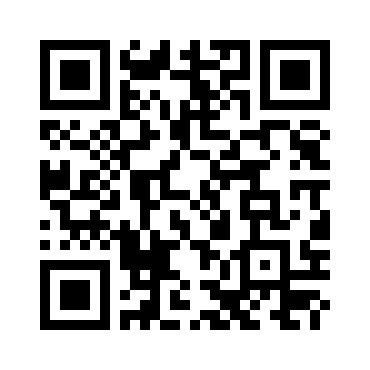 bursar.uga.edu
Payment Deadlines
Fall 2024 dates to remember:

1st Due Date:  August 14, 2024

2nd Due Date (Drop/Add Activity):  August 21, 2024

Late Fee Assessed: August 26, 2024

Schedule Cancellation:  August 29, 2024
bursar.uga.edu
Tuition and Fees per Semester
Flat Tuition Rate 
6 or less hrs.
$2,982/$8,983/$9,154
More than 6 hrs. 
$5,017/$15,136/$15,424
 (in state/ out of state/out of country)
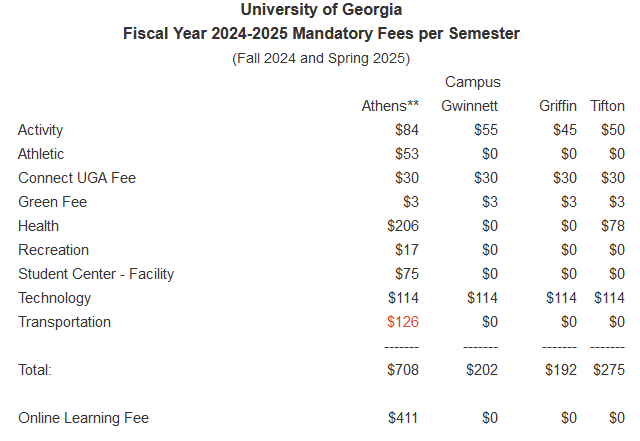 Note: Total Tuition and Fees for the Semester = Tuition Rate + Student Fees
bursar.uga.edu
ATHENA Student Account
Access at athena.uga.edu  



Centralized electronic billing system for University charges
Tuition, Housing, Dining Services, Parking, etc.



Notification Method
Email - CHECK                              ON A REGULAR BASIS!
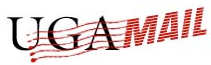 bursar.uga.edu
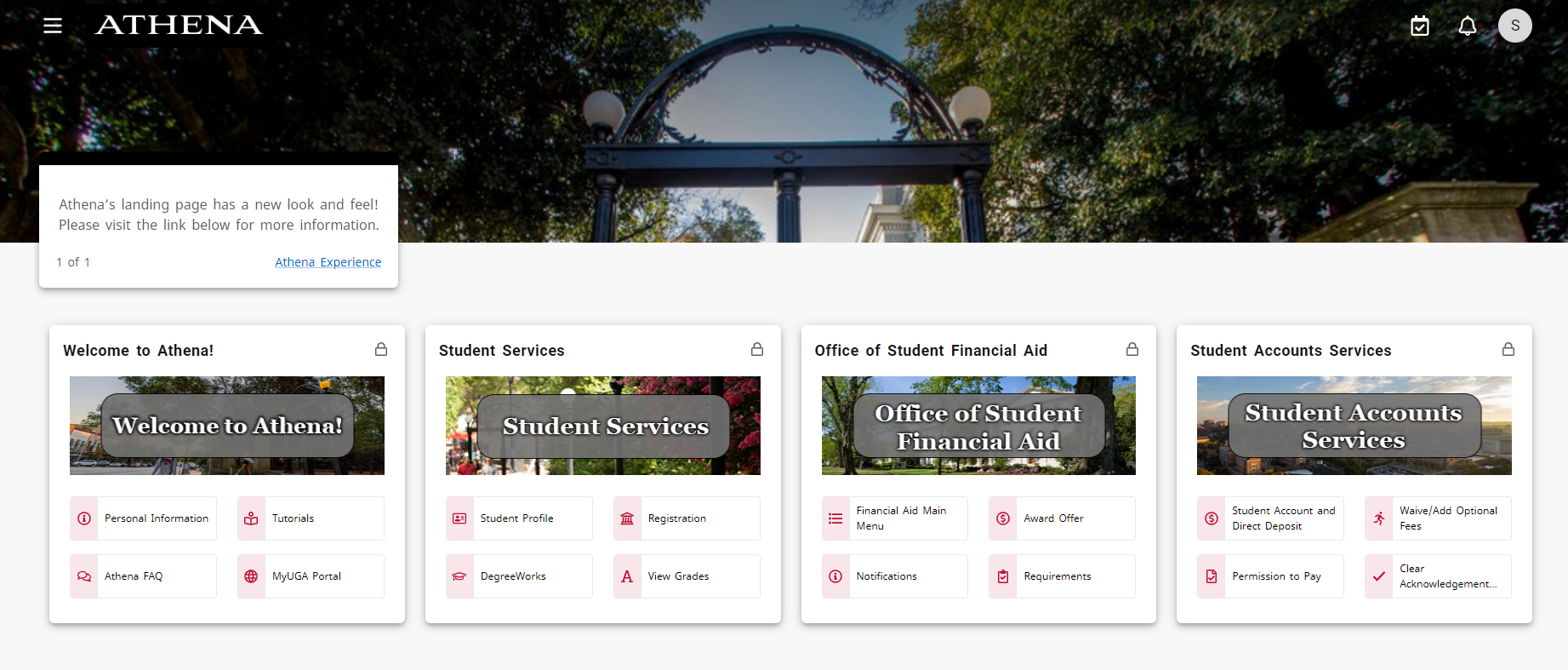 bursar.uga.edu
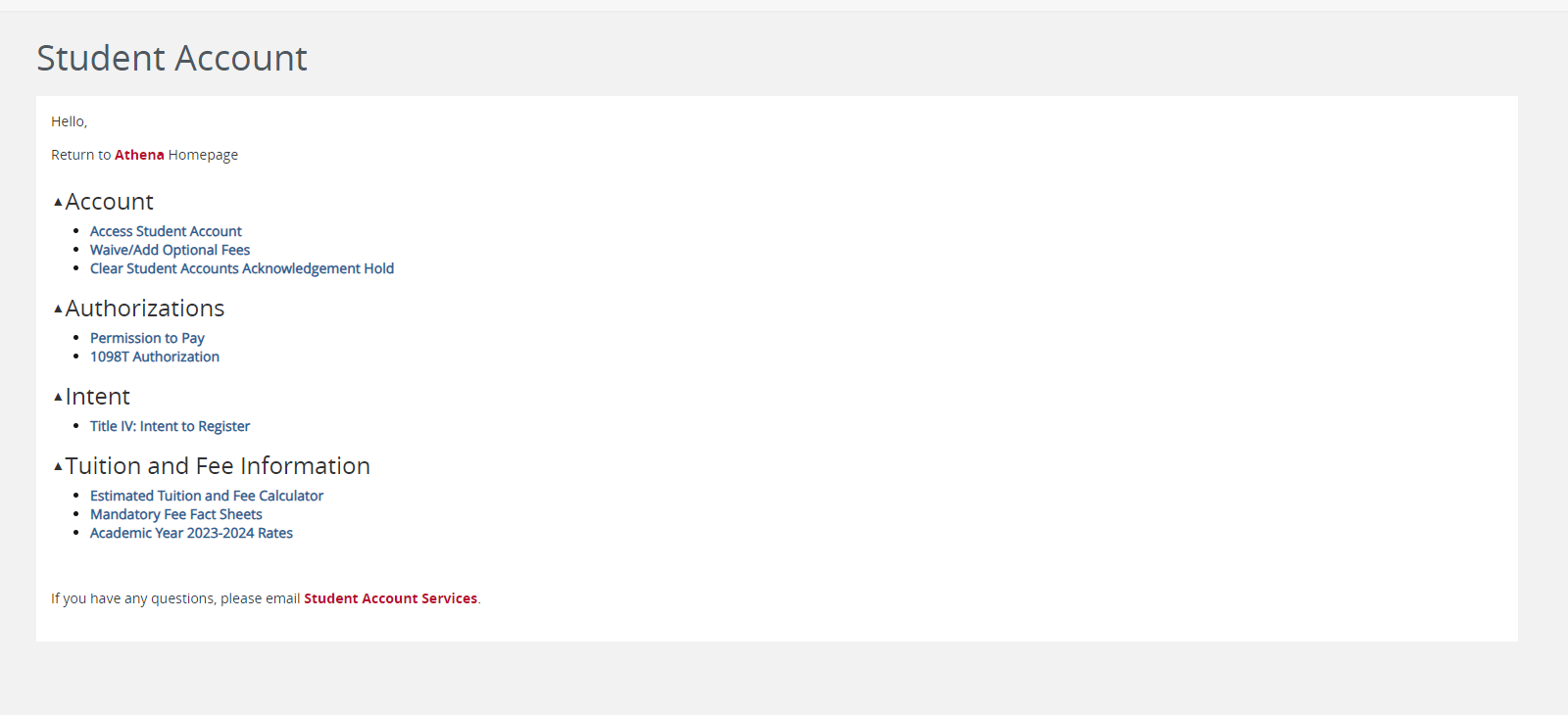 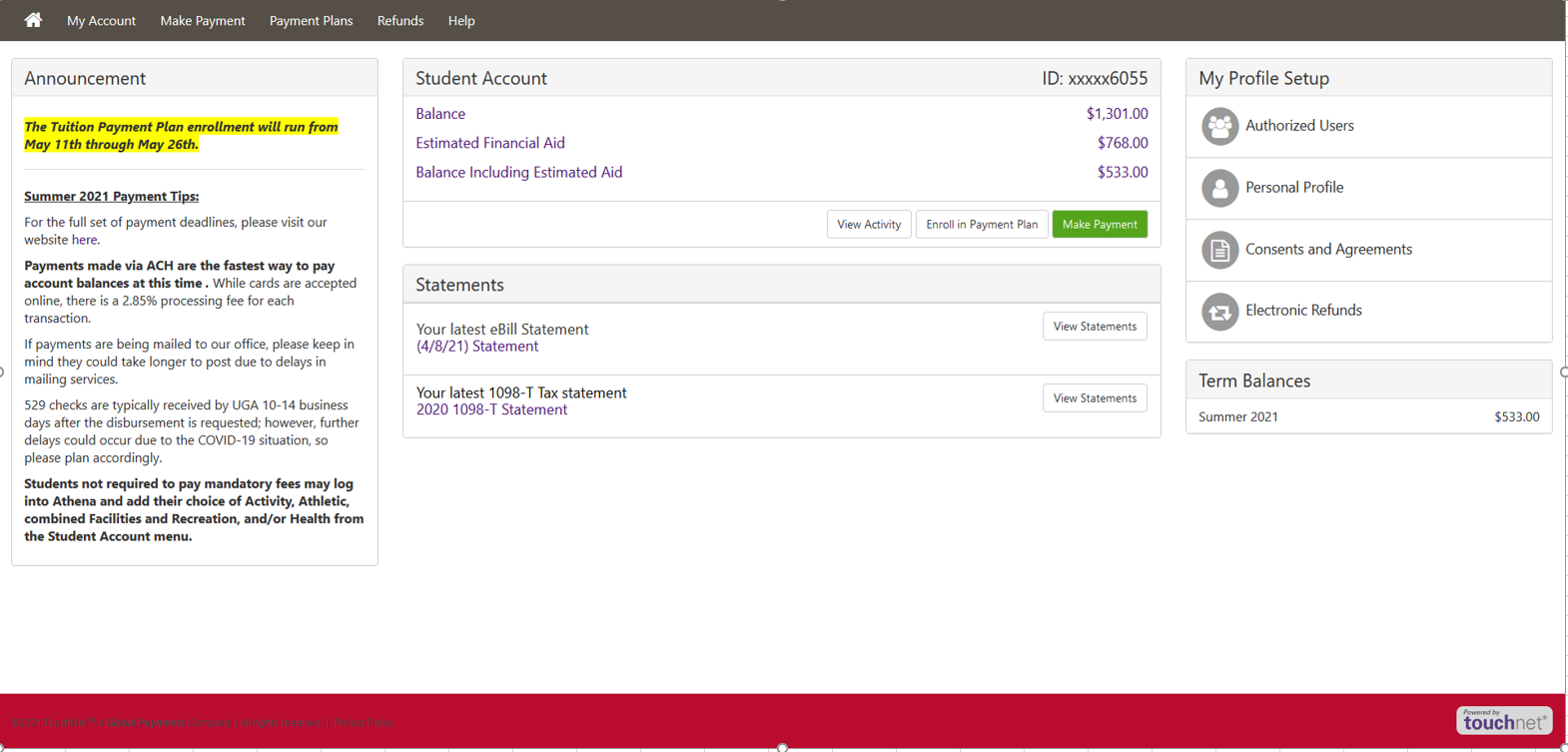 bursar.uga.edu
Understanding Your Account
eStatements
Printable bill
Only as current as date on statement


Recent Account Activity
Any activity after statement date 


Balance due 
Statement amount + recent account activity
bursar.uga.edu
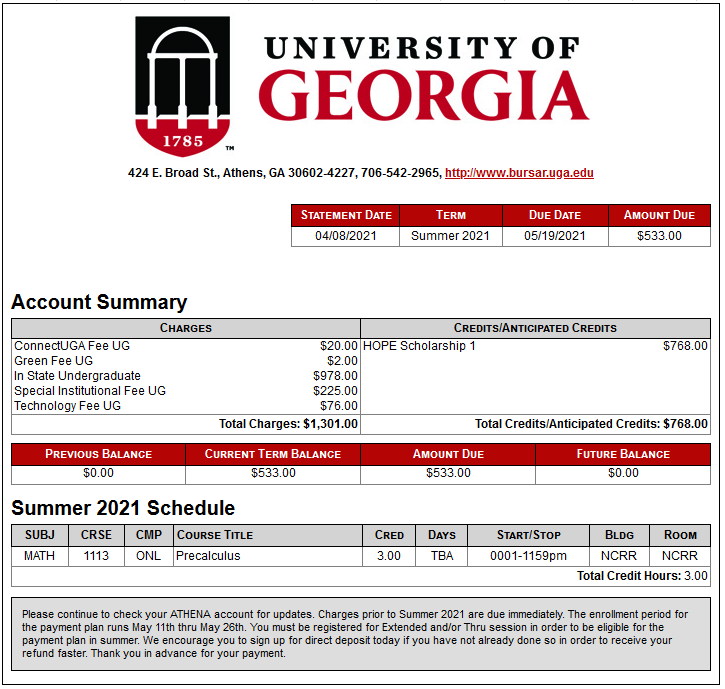 bursar.uga.edu
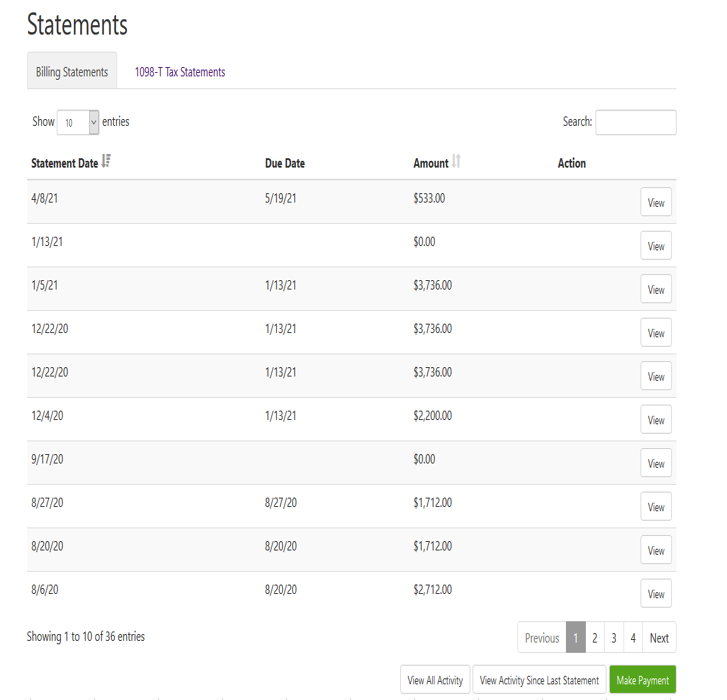 bursar.uga.edu
Payment Options
Online via Student Account 
Credit and debit cards 
Accept MasterCard, Visa, American Express, and Discover
2.95% convenience fee, minimum of $3.00

Electronic Check
No fee associated
Store multiple bank accounts

Payment Plan
$75.00 non-refundable enrollment fee
Allows payment for up to 50% of the current term’s tuition and mandatory fees, housing, and dining charges or the account balance, whichever is less. The deferred amounts are automatically drafted on predetermined installment dates. 

529 Plans
 Payment should NOT exceed current amount due for the TERM.
 Electronic Payment Option Available directly to UGA for SOME state 529 plans.
 Please allow 10-14 days for processing if you are requesting disbursement via check. 


For more information, see the Payments section of the Student & Parents area at bursar.uga.edu
bursar.uga.edu
Beginning of Semester Checklist
Grant Authorized User Access 
Parents, guardians, employers, etc. with separate access to view/pay bill on student’s behalf 
WILL NOT receive student account emails

Set Up Direct Deposit for Refunds
Direct Deposit is the approved method to receive financial aid and credit balance refunds.

Permission to Pay
Student Account menu in Athena 
Allows the student to authorize their Federal and State Financial Aid to pay for ‘other’ charges such as miscellaneous fees, returned check fees, parking, late fees, health insurance, etc.
bursar.uga.edu
Welcome to UGA!
Student Account representatives are available by phone, email, or in person to assist you with any questions you may have about your account or your billing.
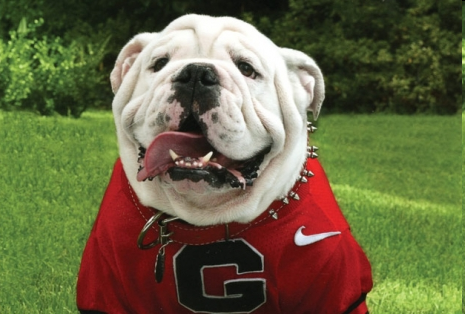